Teaching for Mastery Workgroups
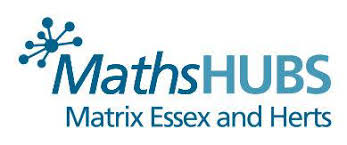 How to teach the skills 
needed for part b?
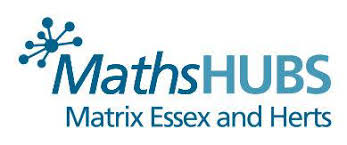 On some post-it notes…
As you arrive, discuss and capture on post-it notes:

What motivates and engages students in mathematics lessons?
…and what demotivates or disengages them?
Mastery in maths
A commitment that ALL pupils can and will achieve in mathematics by providing opportunities for all pupils to develop the depth and rigour they need to makesecure and sustained progress over time
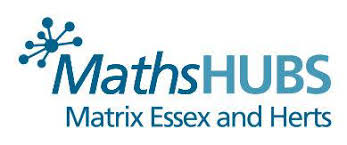 ‘Done with’ not ‘done to’
We want to encourage deep engagement with the principles and practices of Teaching for Mastery rather than passive acceptance;
So, we want colleagues (teachers, subject leaders, school leaders) to ask pertinent (and sometimes hard) questions;
Consequently, we need some considered responses to these questions ourselves
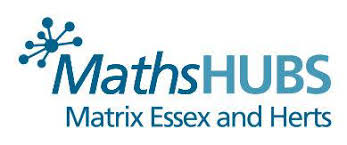 All pupils are encouraged by the belief that by working hard at mathematics they can succeed and that making mistakes is to be seen not as a failure, but as a valuable opportunity for new learning.
Every attempt is made to keep the whole class learning together. Differentiation is achieved, not through offering different content, but through paying attention to the levels of support and challenge needed to allow every pupil to fully grasp the concepts and ideas being studied. prevents pupils from being left behind.
Shared mastery curriculum and assessment
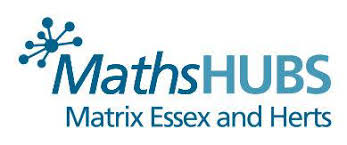 Principles and Beliefs
Secondary Teaching for Mastery: 
Some themes and key principles
What would be your “why”,“what” and “how” to be?
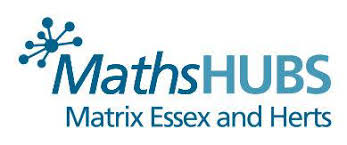 SYSTEMS
A set of ‘positive norms’ for the mathematics classroom are established including the use of ‘yet’, depth of understanding before speed, mistakes are valued and making connections is important.

Setting or mixed?

Collaborative planning time

TAs are clear about their responsibilities during different phases of a mastery lesson.

Teachers have access to high quality resources to support lesson planning (eg ‘maths manual’/text books, schemes of work/medium term plans identifying small steps for learning/key points).
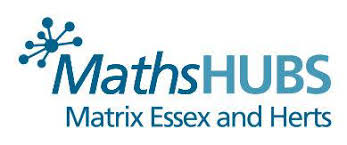 Mastery curriculum
A detailed curriculum is mapped out across all stages to support transition and ensure pupils acquire and demonstrate a sufficient grasp of the mathematics relevant to their year group.

A detailed curriculum is mapped out across each term, ensuring longer time is prioritised for key topics.

‘Themes’ are designed and taught using a sequence of ‘Key Points’.

All pupils are expected to master each key point.

More time is spent on teaching key mathematical ideas and concepts to allow for the development of depth and sufficient practice to embed learning.
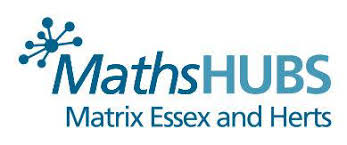 Lesson design
Carefully crafted lesson design provides a step-by-step, conceptual journey through the mathematics, engaging pupils in reasoning and the development of mathematical thinking.
Problems are in designed using variation theory.

Teachers design tasks incorporating conceptual variation.
What is it? What isn’t it?

Teachers design tasks incorporating procedural variation.
Same key point, apply to different contexts.
Same problem, different solutions.
Step by step problems, key point driven.

Teacher avoids mechanical repetition and creates an appropriate path for practicing the thinking process with increasing creativity (Gu 2004) ‘Intelligent Practice’.
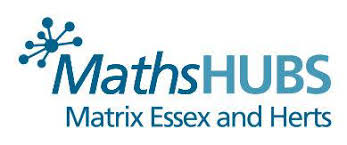 Classroom practice
Concrete and pictorial representations are chosen carefully to help build procedural and conceptual knowledge together.

Possible solutions are shared, analysed and discussed to deepen understanding ‘The answer is only the beginning’.

Precise questioning during lessons ensures that pupils develop fluent technical proficiency and think deeply about the underpinning mathematical concepts.

Challenge is provided by going deeper rather than accelerating into new mathematical content.
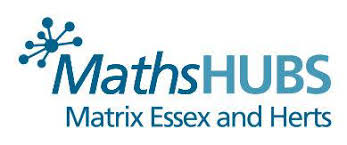 http://mathsnav.com/
Differentiation
Rapid graspers are challenged through more demanding problems which deepen their knowledge of the same content rather than being moved onto content from future years groups ‘Differentiation by Depth’.

Pupils’ difficulties and misconceptions are identified through immediate formative assessment and addressed with rapid intervention.
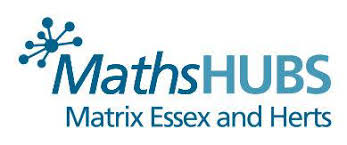 http://mathsnav.com/
Assessment
Assessment values knowing ‘why’ as well as knowing ‘that’ and knowing ‘how’.

Assessment values applying mathematics to new and unfamiliar situations.

Both class work and homework support and develop ‘intelligent practice’, which helps to develop deep and sustainable knowledge.

Fluency comes from deep knowledge and practice.
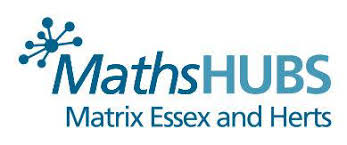 http://mathsnav.com/
Monitoring
Teaching and Leading for ​Mastery in MathematicsSelf Evaluation Toolkit
Working groups
Overall Purpose of Work Group
To develop the leadership skills of the Mastery Advocates and support them to develop teaching for mastery within their own departments
Work Group outcomes
Professional learning
•	Mastery Advocates will have a deep understanding of the principles and practices associated with teaching for mastery
•	They will learn about the 5 big ideas, how these are being implemented in primary schools and gain an appreciation of how KS2 pupils’ mathematical knowledge, skills and understanding are developing
•	They will consider the implications of this for KS3 practice and will learn about teaching for mastery practices that have already been explored and developed so far at KS3 as well as learning and developing skills through their own experimentation with the 5 big ideas
Work Group outcomes
Practice development

Mastery Advocates will explore ways of incorporating the 5 big ideas into their own practice
Mastery Advocates will lead the teachers in their department in developing these approaches in their practice.
Work Group outcomes
Departmental policies and approaches

Mastery Advocates will work to develop and embed teaching for mastery approaches across their own departments.

In the initial stages this will involve exploring approaches in lessons and supporting the development of colleagues’ practice, but this will grow to include developing schemes of work and other departmental systems and structures to allow for teaching for mastery approaches to be embedded
Work Group outcomes
Pupil outcomes

Pupils will develop a deep, secure and connected understanding of the mathematics they are learning.

Pupils achieve both conceptual understanding and procedural fluency at each stage of their learning and see mathematics as a subject which is interesting, stimulating and enjoyable.

There are high levels of achievement in mathematics.
Pupils enjoy mathematics lessons and have a positive attitude to learning the subject
Possible structure and content


Work will be bespoke for each department, tailored to the needs of the teachers and their stage of development, but is likely to include: 



•	Mastery Specialist leading PD sessions with the 4 Mastery Advocates to enable them to understand the principles and practices associated with Teaching for Mastery.
Possible structure and content


Work will be bespoke for each department, tailored to the needs of the teachers and their stage of development, but is likely to include: 



•	Mastery Specialists supporting the Advocates to enable them to run PD sessions for their department colleagues; this could include shared planning (and possibly co-leading) of sessions, but the intention is for the Advocates to take the leading role in working with their departments.
Possible structure and content


Work will be bespoke for each department, tailored to the needs of the teachers and their stage of development, but is likely to include: 



•	Advocates observing Specialist in the Specialist’s own school.

•	Specialist observing and giving feedback to Advocates – this might be of, and following, a lesson, a PD session, a departmental meeting or a planning meeting.
•
Possible structure and content


Work will be bespoke for each department, tailored to the needs of the teachers and their stage of development, but is likely to include: 



•	Joint planning of individual lessons, sequences of lessons or longer units of work.

•	Specialists working alongside Advocates to support other departmental members as appropriate.

•	Specialists working alongside Advocates to develop schemes of work and other departmental systems and structures to allow for a full Teaching for Mastery approach
WGs initial meeting with the Matrix Maths Hub maths 
17 July 2019
WGs plans
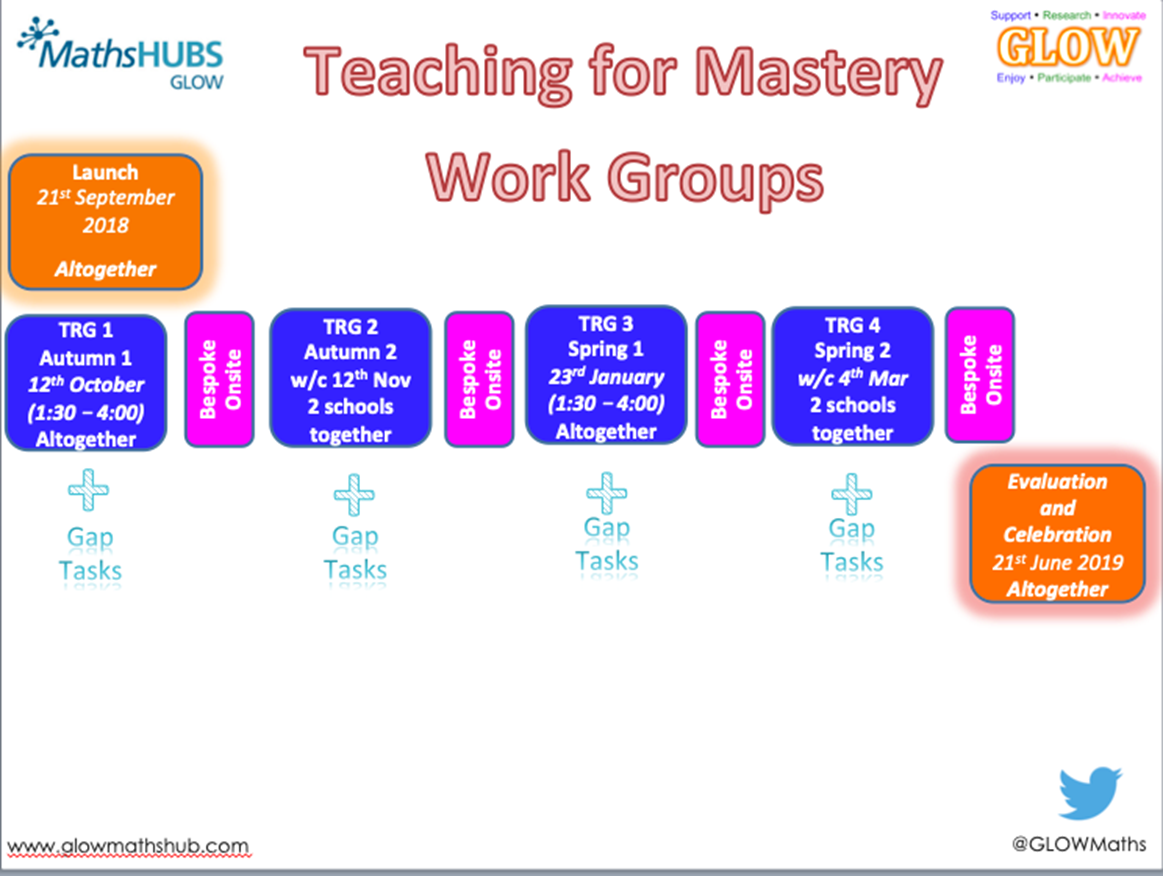 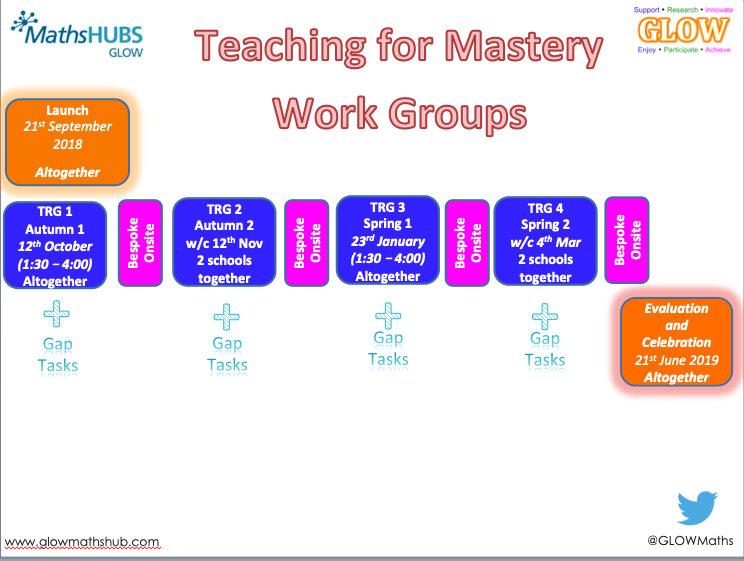 WGs evaluation and celebration 
with the Matrix Maths Hub maths 
17 June 2020
All the dates except 17July are to be confirmed.
Bespoke programme
How do you decide what to work on?

What might go into a bespoke programme for a department? (…enabling Mastery Advocates to lead developments)

How do you (try to) ensure impact on the department and that strategies and approaches become embedded?
Other events
Run a number of open lessons:
Small TRG style meetings with classroom lesson observations involving other Secondary Mastery Specialists and teachers working with the Cohort 1 Mastery Specialists in Work Groups;
Secondary Shanghai exchange showcase events;
Primary school visits.